CIT 590
Unit testing
Agenda
Finish up the ‘most common first letter of first name’ example
What is unit testing
Why do it?
Unit testing framework in Python
What is unit testing
Test individual units of a program. 
Simplest way to think of it – test every function
This does not guarantee that the different functions work together harmoniously. That is the job of integration testing
Why unit test
test driven development (TDD) can save you lots of time
Tracking a bug down is often the most time consuming part of development
When something breaks you want to know exactly which sub sub component has broken down. 
The Test, Code, Refactor loop
In an ideal world, if you implement incorrect code, one of your tests breaks
How many tests?
Test out a typical example – some call this the smoke test. You really expect this one to pass.
Test out examples at the extreme ends of the input spectrum – empty list, large numbers etc
What can we not test?
Input/output functions are hard to test
Design your program better for testability

Gather all input from user
Do all the processing (business logic) with several small functions
Print/render the outputs

Always separate the logic from the input/output portion.
Hands on example
Quadratic equation testing
We want to do TDD for a program that finds the solutions to the equation  ax2 + bx +c = 0

Palindrome
Rules for writing tests
The name of a test method must start with the letters 'test', otherwise it will be ignored. This is so that you can write "helper" methods you can call from your tests, but are not directly called by the test framework. 
Every test method must have exactly one parameter, self.
You must put 'self.' in front of every built-in assertion method you call.
The tests must be independent of one another, because they may be run in any order. Do not assume they will be executed in the order they occur in the program
Assertions
self.assertEqual(expectedResult, actualResult, [message])Test that the two values are exactly equal. 
self.assertNotEqual(firstValue secondValue,[message])Test that the two values are different, and fail if they are equal.
self.assertAlmostEqual(expected, actual, [places,[message]]) Test that the two numeric values are equal, after rounding to places decimal places (default is 7).
self.assertTrue(booleanCondition,[message]) Test that the booleanCondition is true. 
self.assertFalse(booleanCondition,[message])
 Test that the booleanCondition is false. 
self.assertRaises(exception, functionName, parameter, ...,) 
 Test that the function functionName, when called with the given (zero or more) parameters, raises the given exception. Note that, for this assertion method, there is no option for a message parameter.
TDD
pick a method that doesn't depend on other, untested methods
  while the method isn't complete:
      write a test for the desired feature
      run all tests and make sure the new one fails
      while any test fails:
          add/fix just enough code to try to pass the tests
      refactor the code to make it cleaner
Refactoring
Caution
Who tests the test?
Be very careful about the assertions you make in a test
Anytime you do a refactoring, run the unit tests again
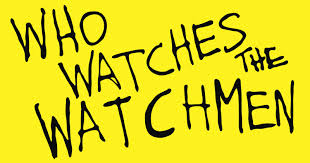